2020 $tart $mart Teacher SummitPanel Discussion
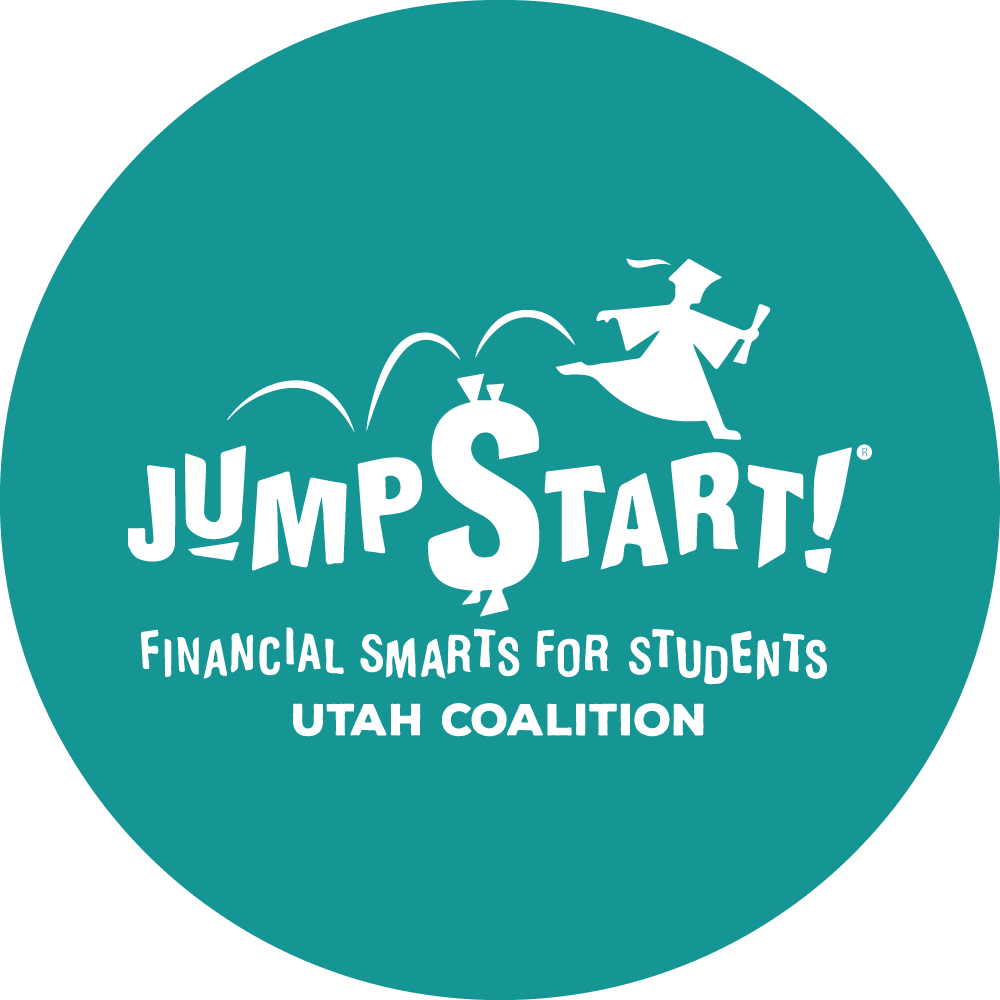 The New Workforce - Trends Influencing College & Career Preparation
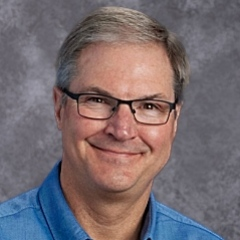 Panel Moderator
Jeff Bossard
Assistant Principal 
Itineris Early College High School
W!SE Nationally recognized Financial Literacy Educator
Panelists
Stephanie Frohman
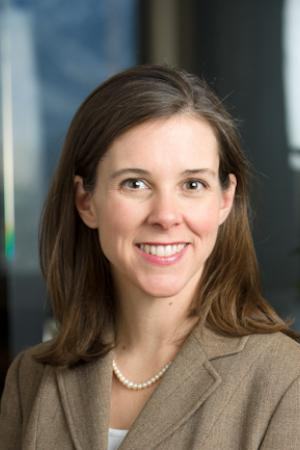 Director of Strategic Initiatives
Economic Development Corp. of Utah
sfrohman@edcutah.org
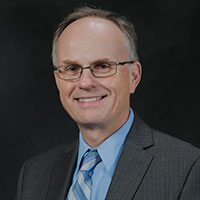 Dr. Orn Bodvarsson
Dean, Bill & Vieve Gore 
School of Business
Westminster College
obodvarsson@westminstercollege.edu
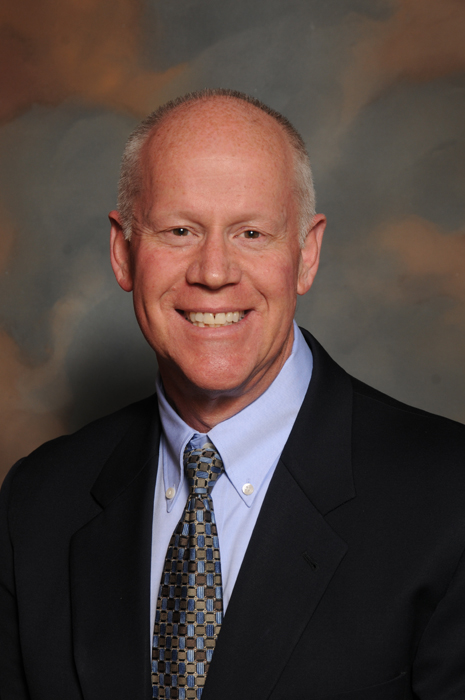 Richard Haskell
Associate Professor – Finance
Bill & Vieve Gore School of Business,
Westminster College
rhaskell@westminstercollege.edu
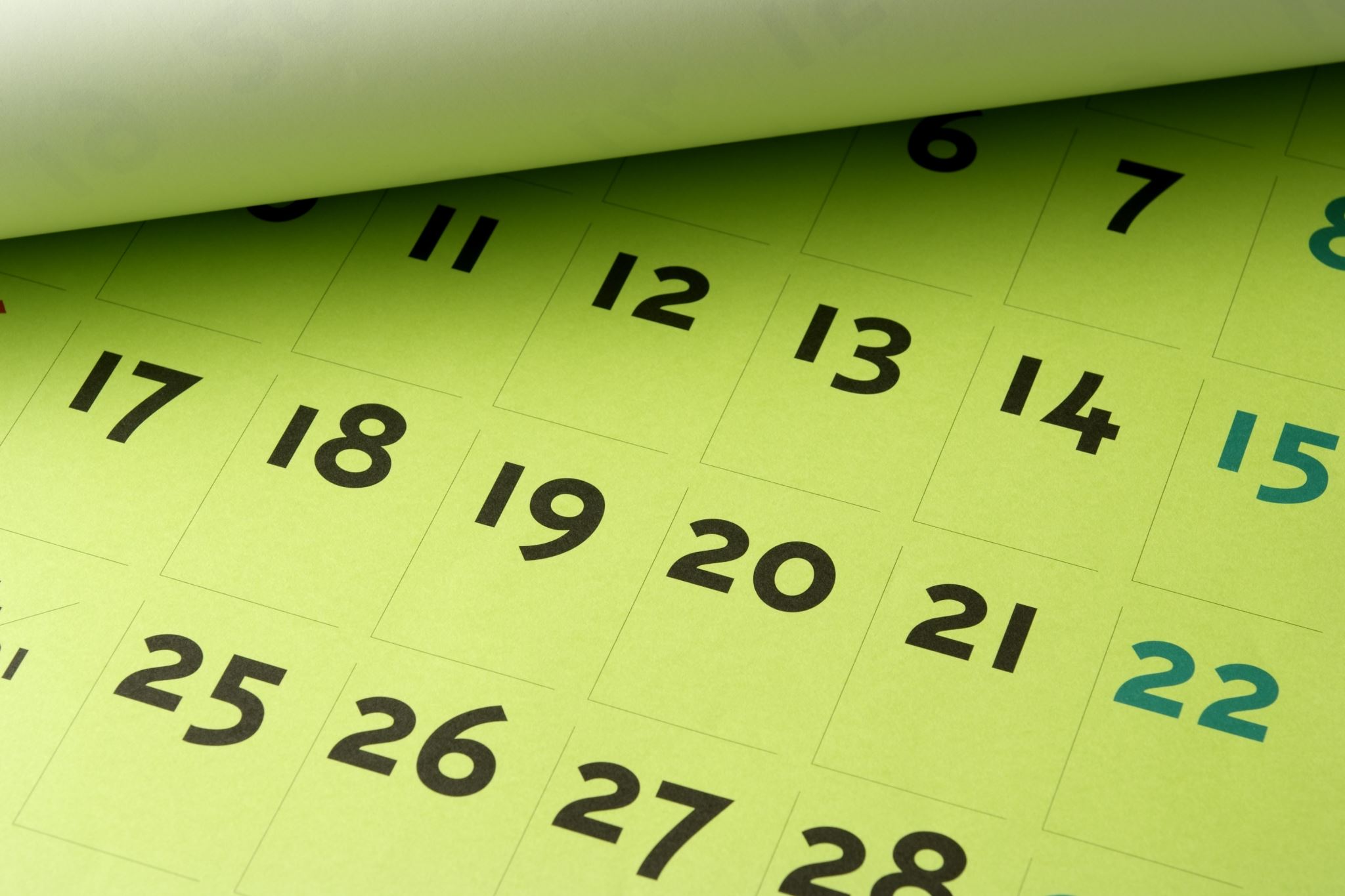 Six months ago…
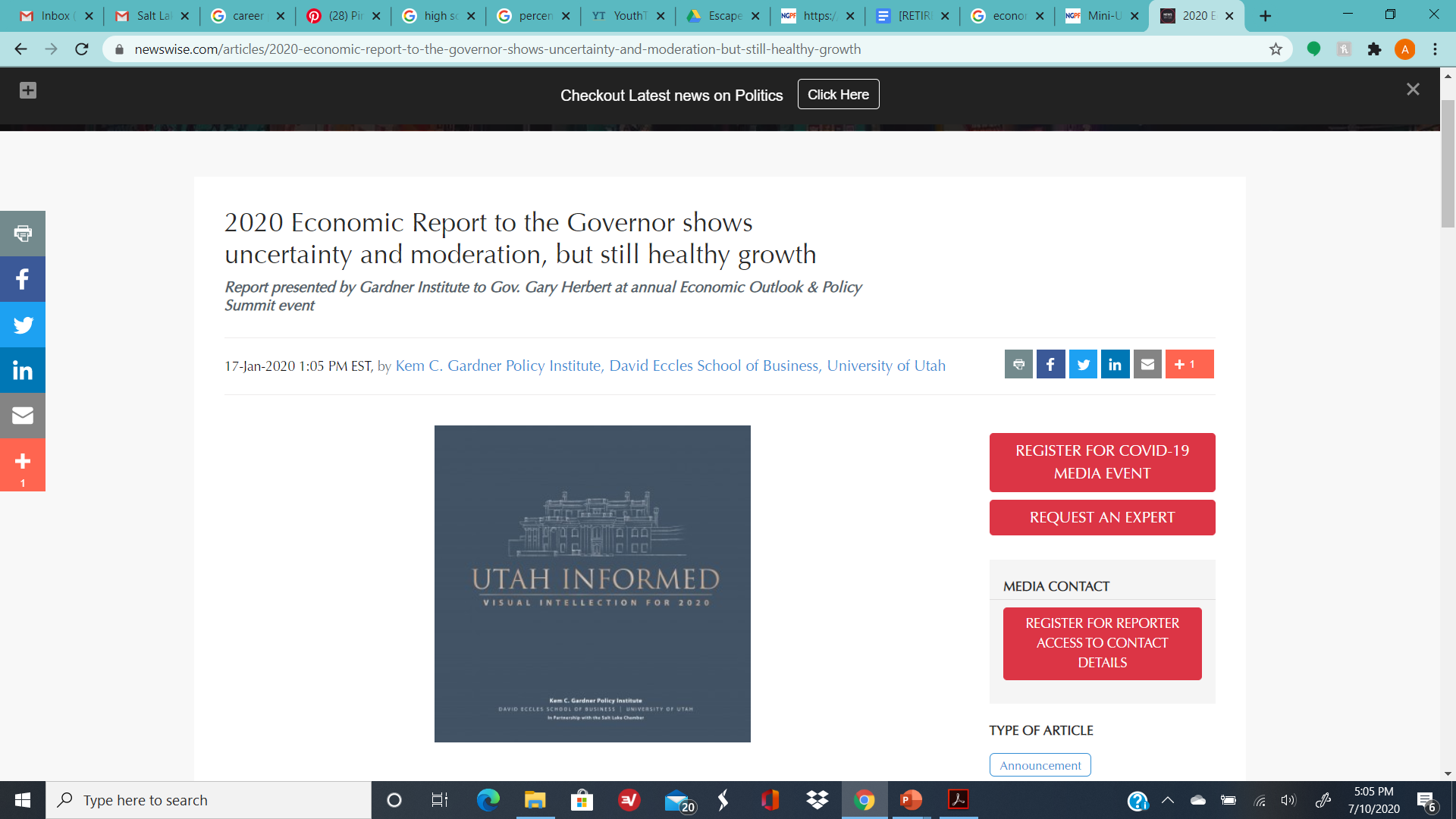 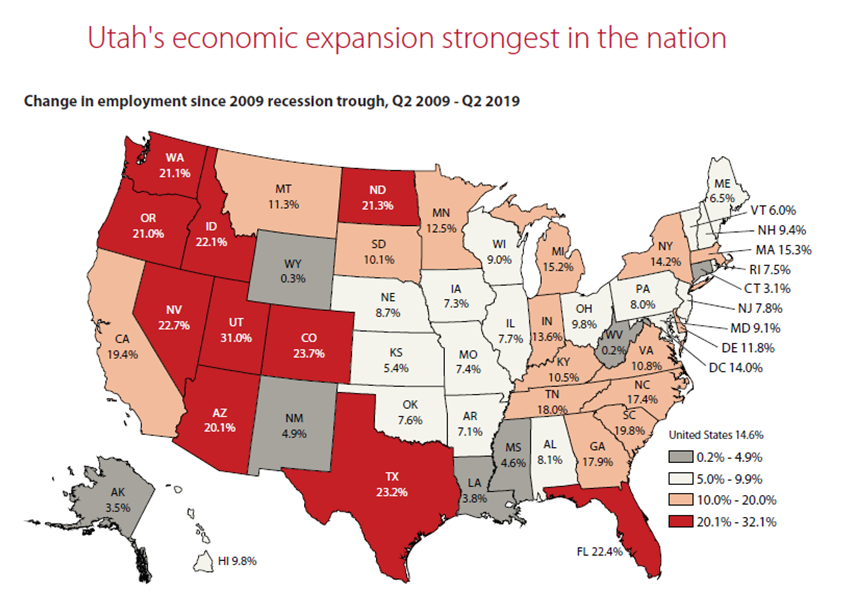 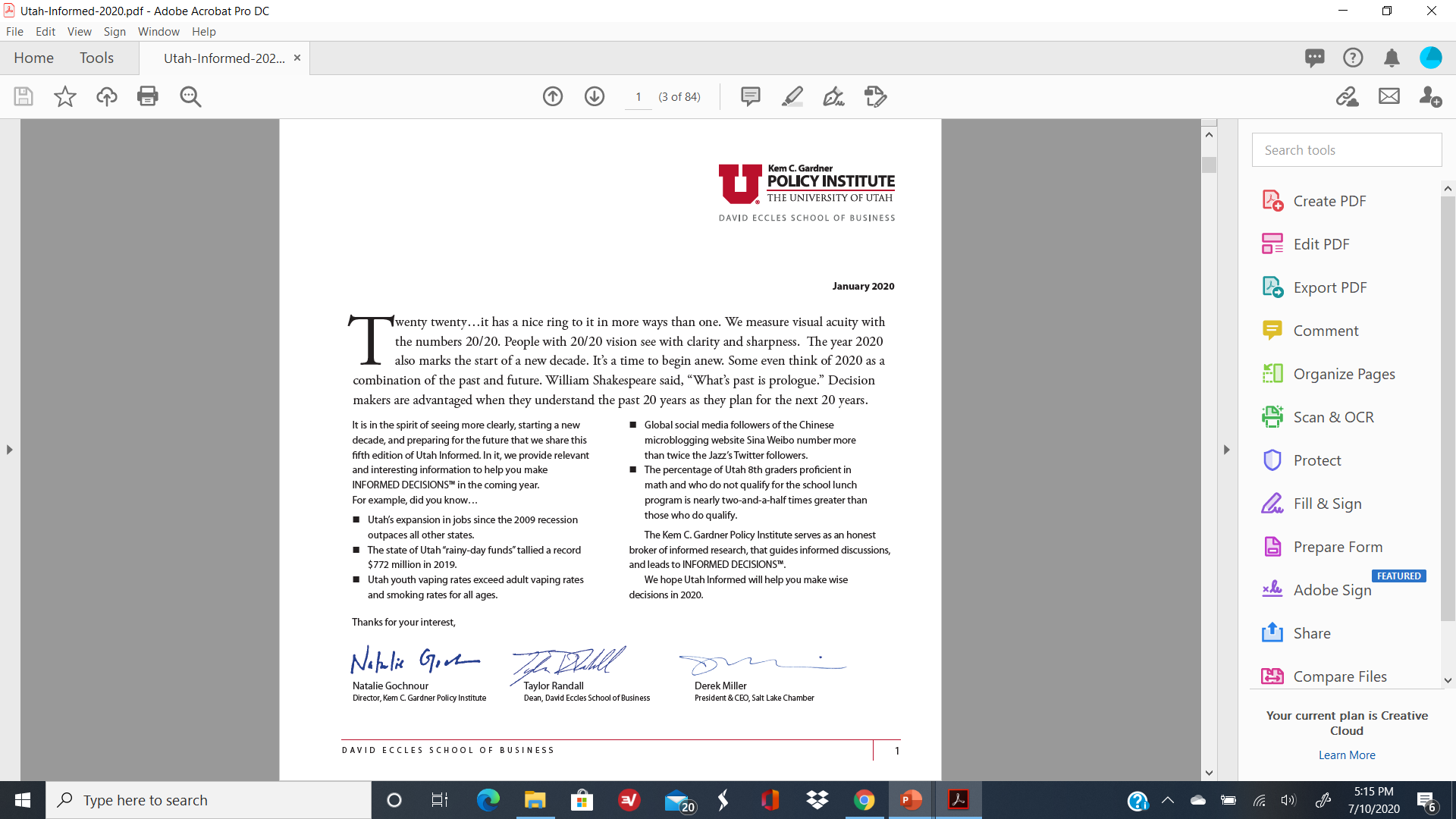 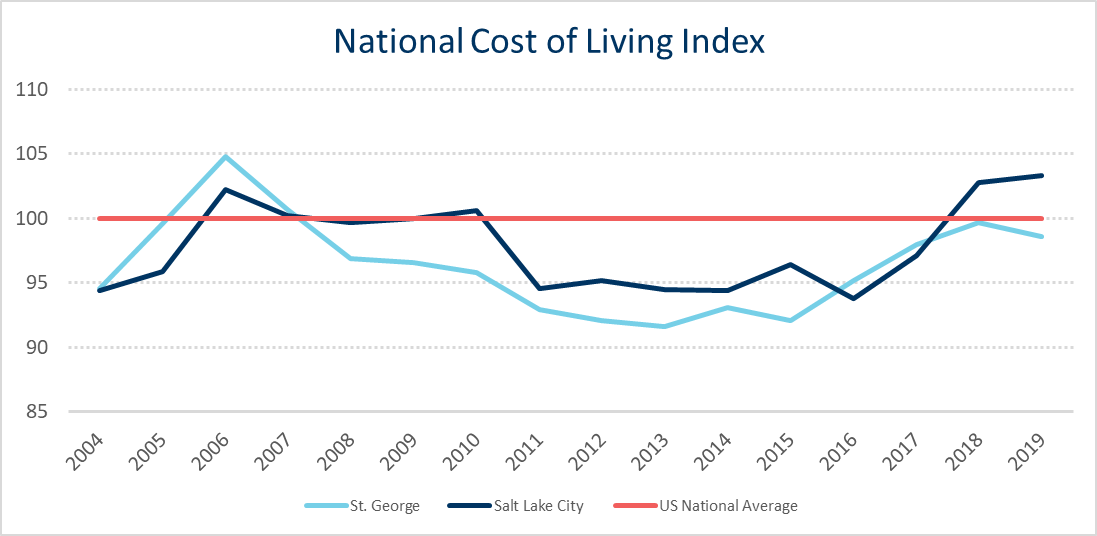 Source: The Council for Community and Economic Research
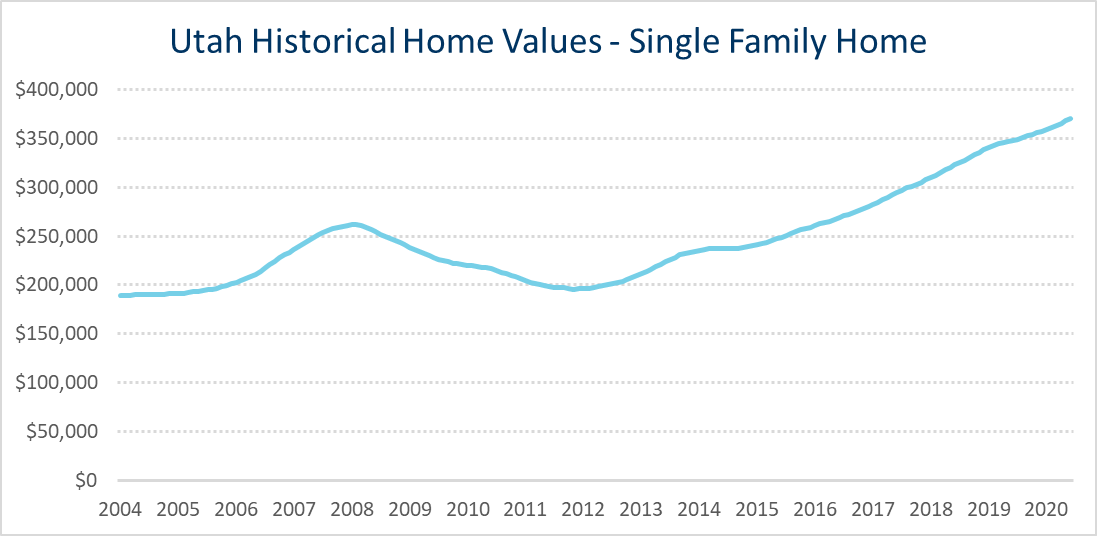 Source: Zillow
Utah's historical home values have gone up by 96% since 2004
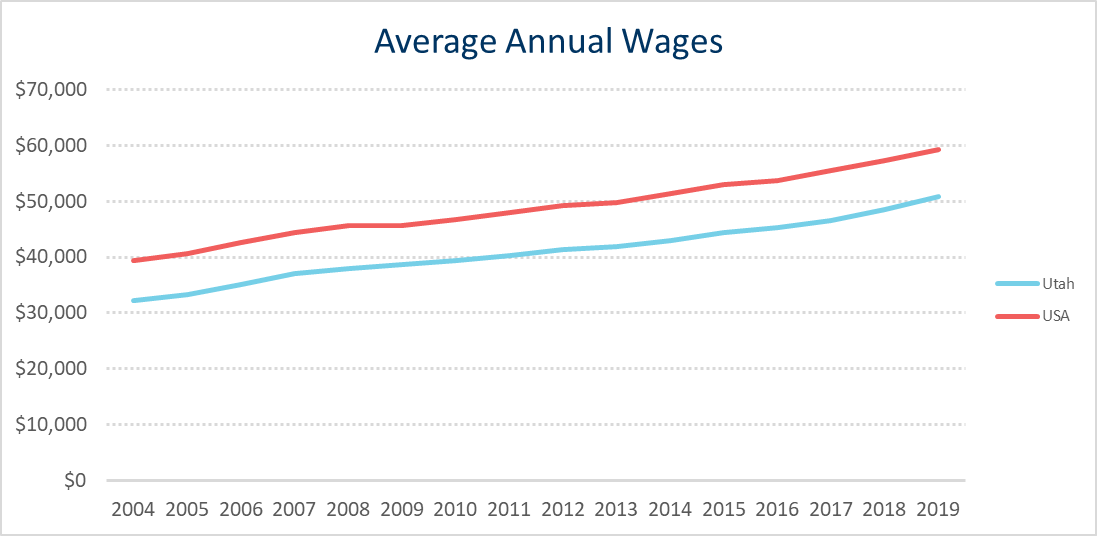 Source: Bureau of Labor Statistics
Utah's average annual wages have gone up by 58% since 2004.
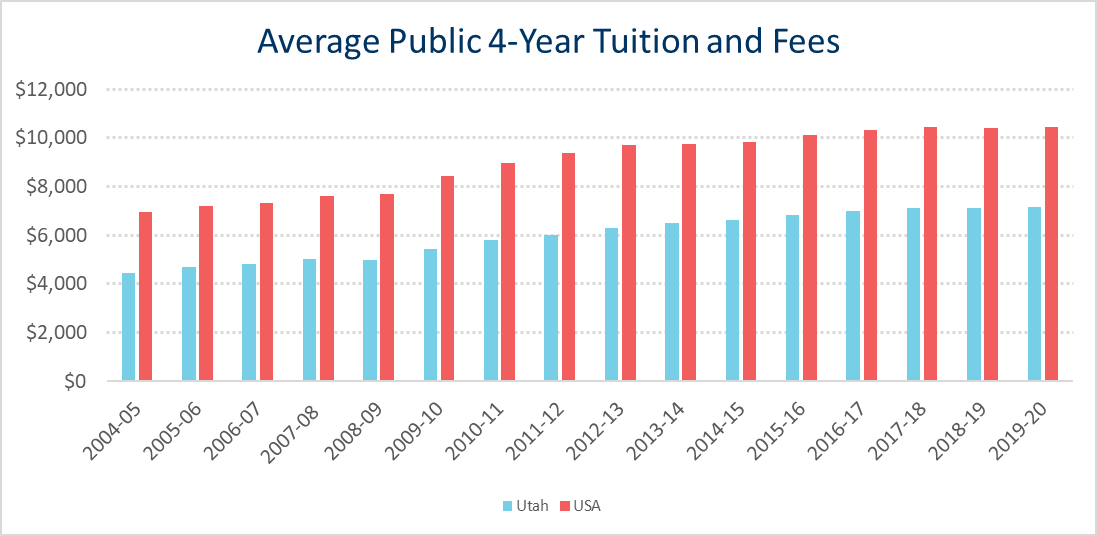 Source: The College Board, Annual Survey of Colleges.
Note: Average tuition and fee prices are weighted by full-time enrollment. 
Cost measured in 2019 Dollars
Utah's average tuition and fees have gone up by 61% since 2004

USA's average tuition and fees have gone up by 50% since 2004
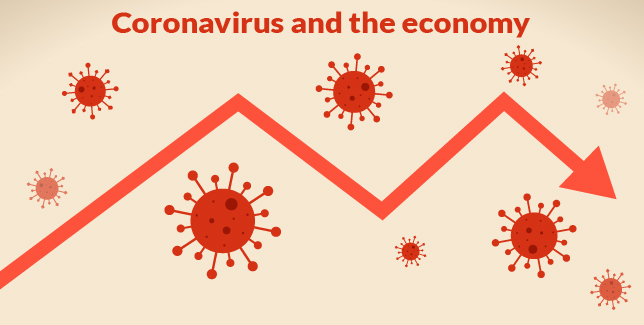 How quickly things change.
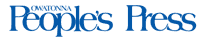 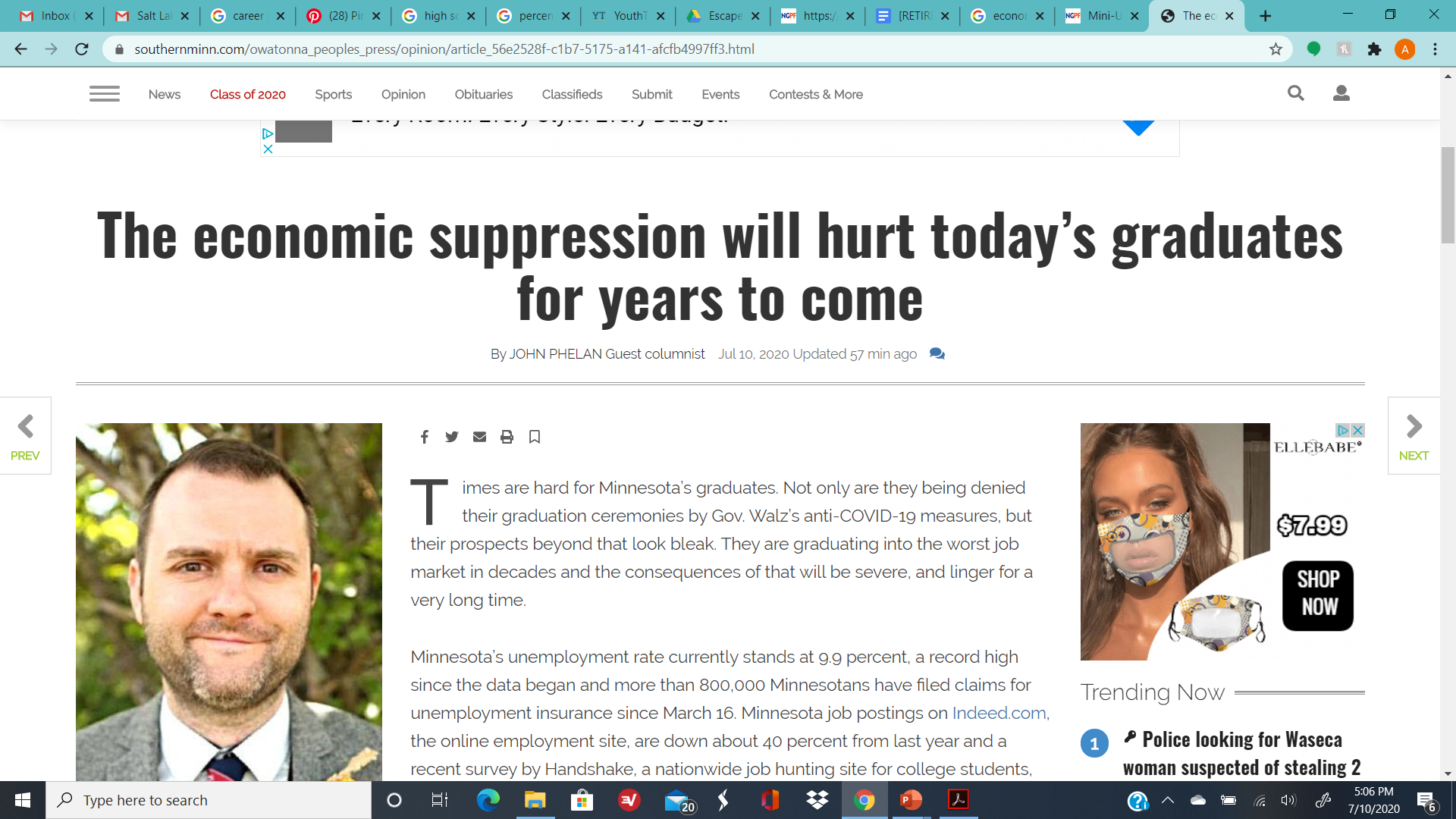 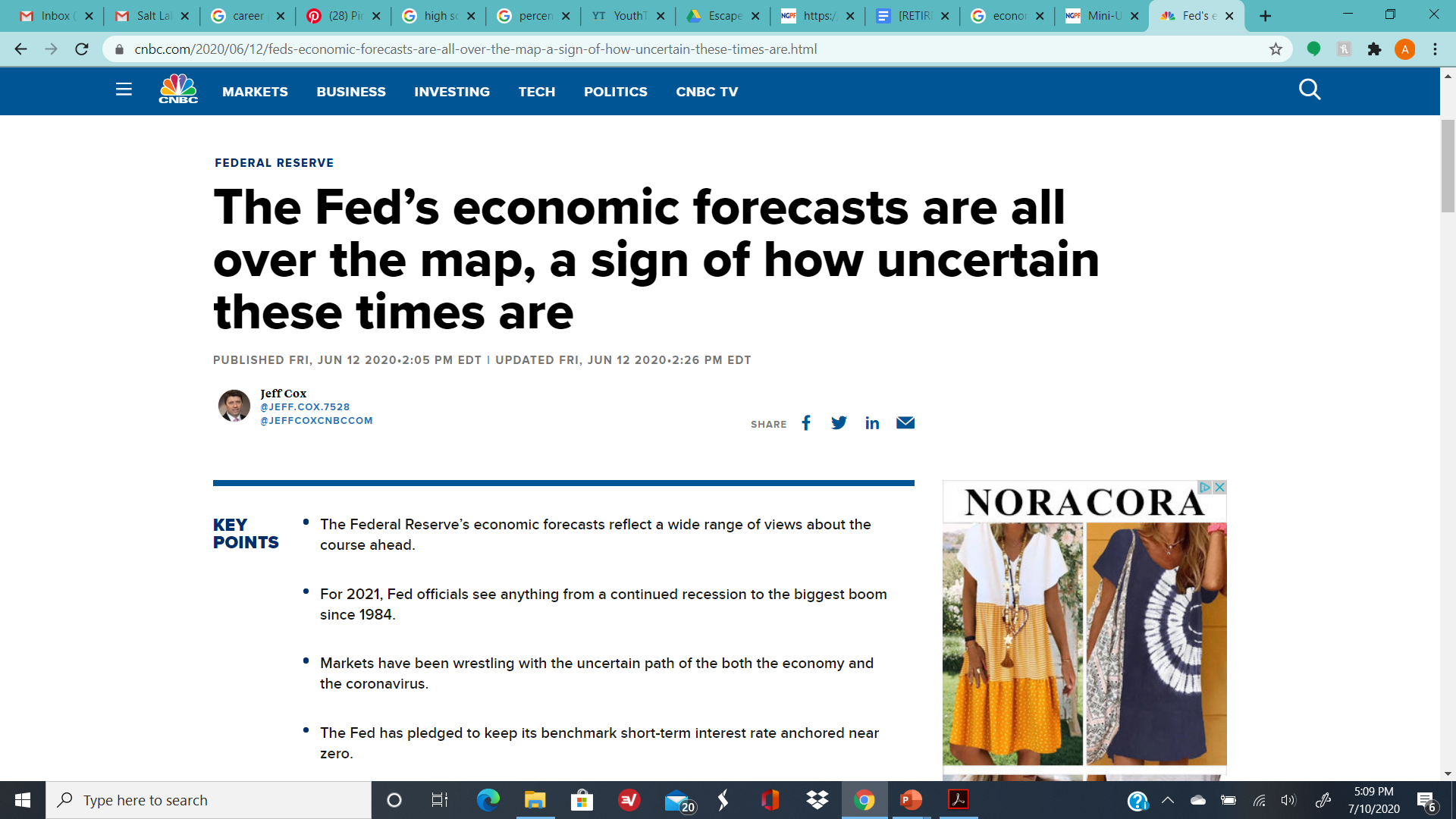 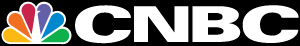 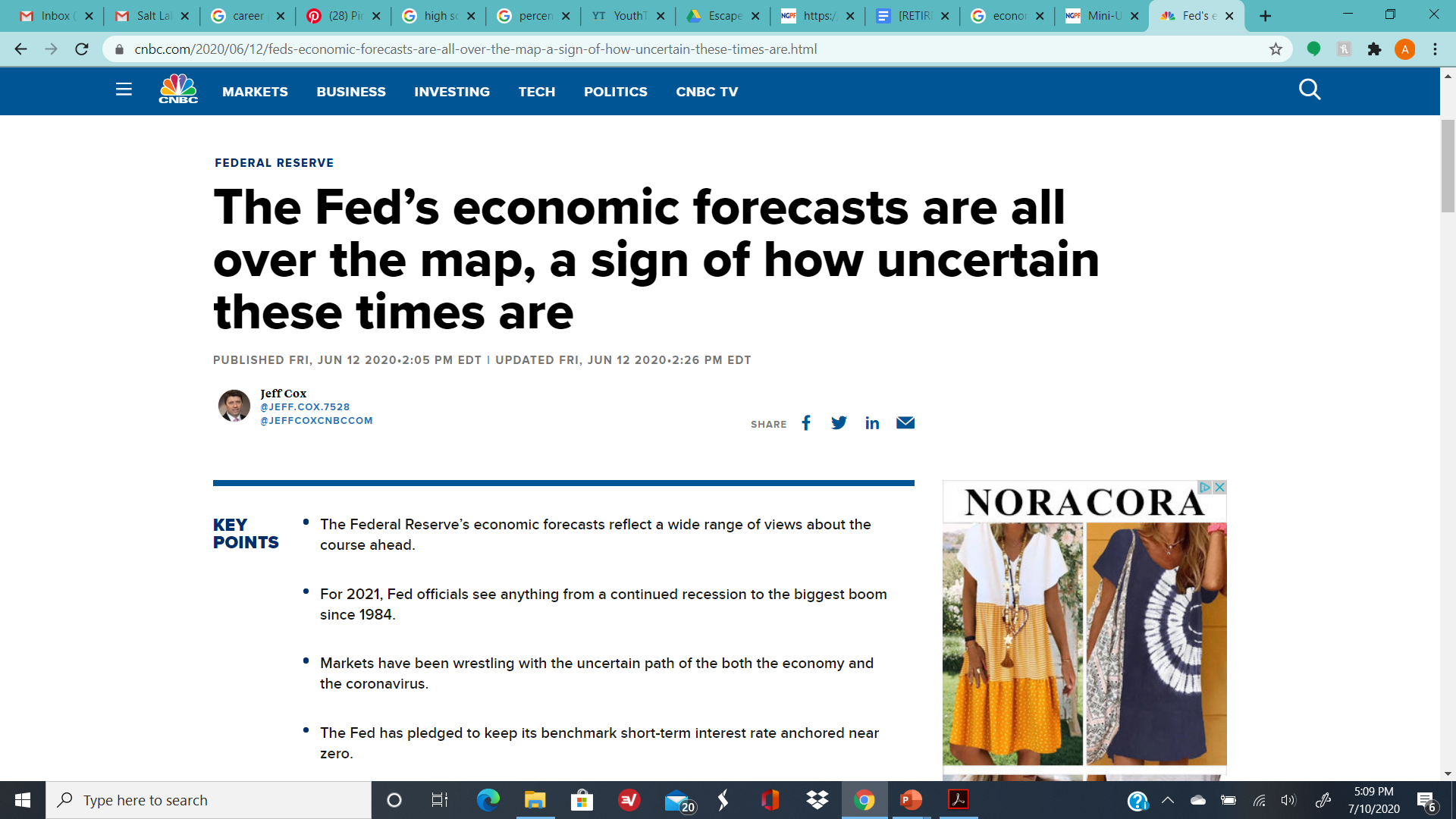 Utah Leads Together: CARES investment in Utah’s economic future, including broadband infrastructure, transportation, outdoor recreation and more.
Utah recovers faster: Already leading the nation in % unemployment in the recovery. (#2 in June)
Rural ROI: Remote work “works” may bring more jobs off the Wasatch Front.
Inland Port: More opportunities in logistics and re-shoring is good news for Utah.
HAFB/GBSD: Northern Utah poised for explosive growth around Hill AFB.
Point of the Mountain: Next generation of Silicon Slopes ready for takeoff.
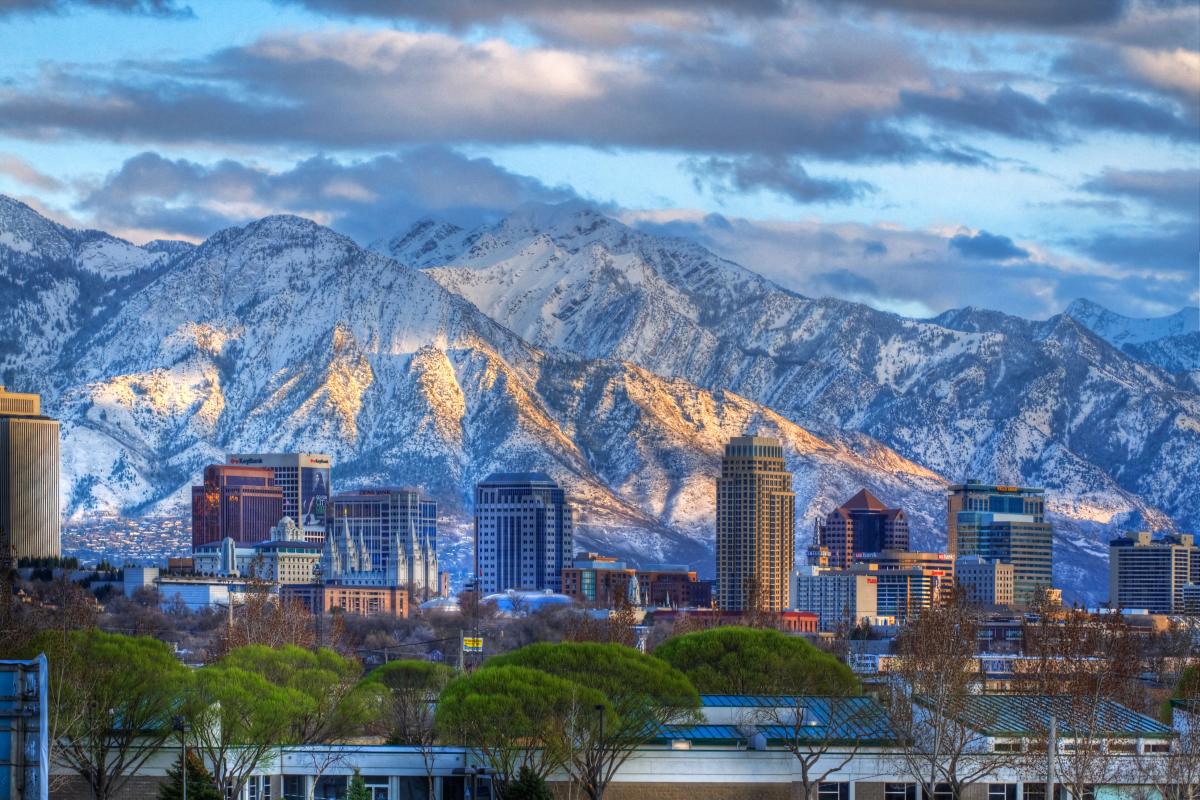 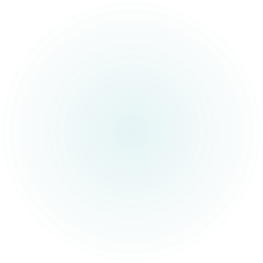 Utah Leads Together: CARES 
investment in Utah’s economic 
future, including broadband 
infrastructure, transportation, 
outdoor recreation and more.

Utah recovers faster: Already leading the 
nation in % unemployment in the recovery. (#2 in June)

Rural ROI: Remote work “works” may bring 
more jobs off the Wasatch Front.

Inland Port: More opportunities in logistics and
re-shoring is good news for Utah.

HAFB/GBSD: Northern Utah poised for explosive
growth around Hill AFB.

Point of the Mountain: Next generation of 
Silicon Slopes ready for takeoff.
The Silver Lining
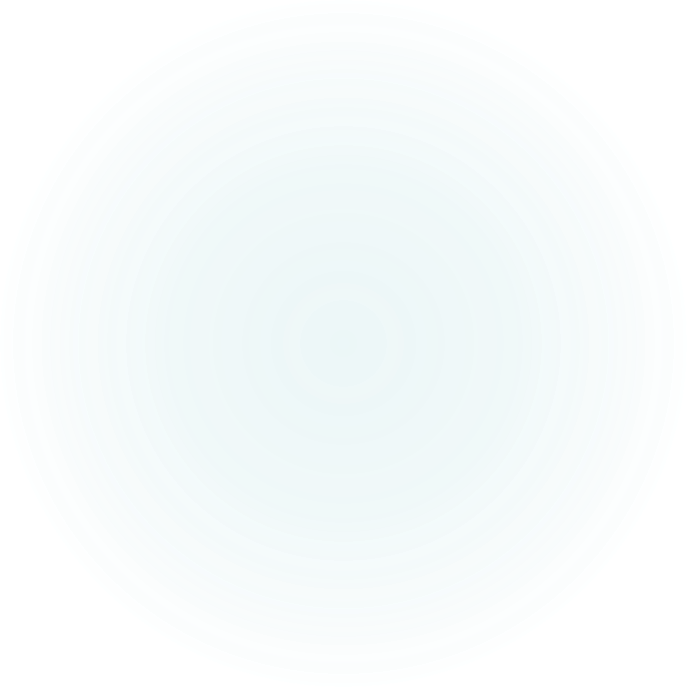 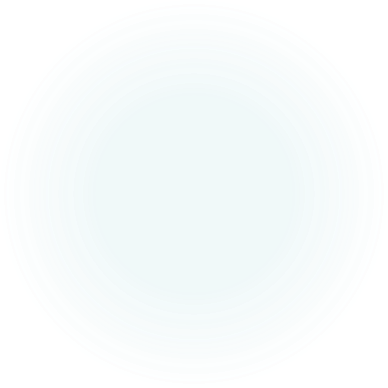 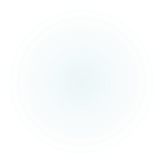 College Preparedness
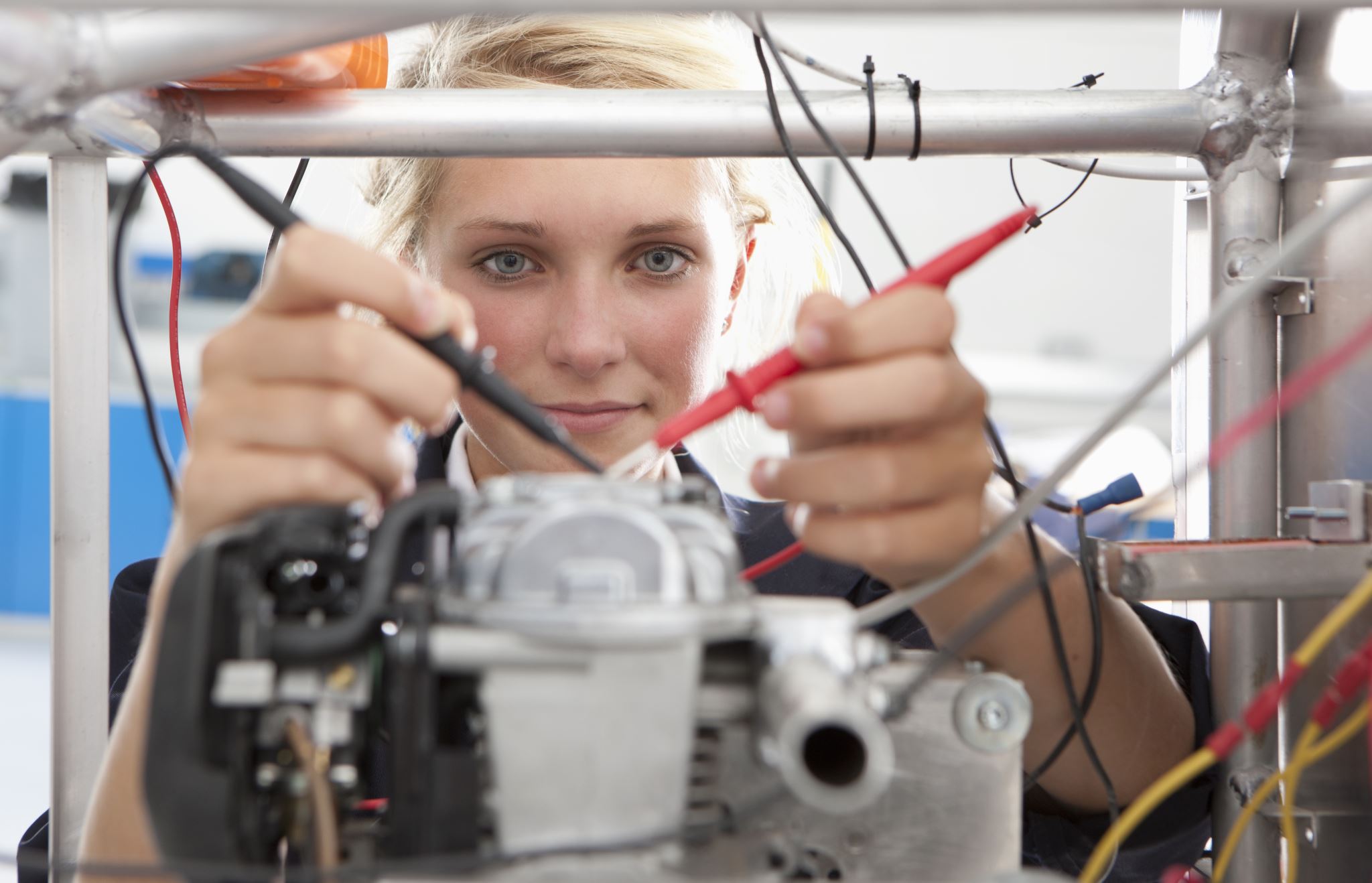 Learning years 
fuel the 
earning years.
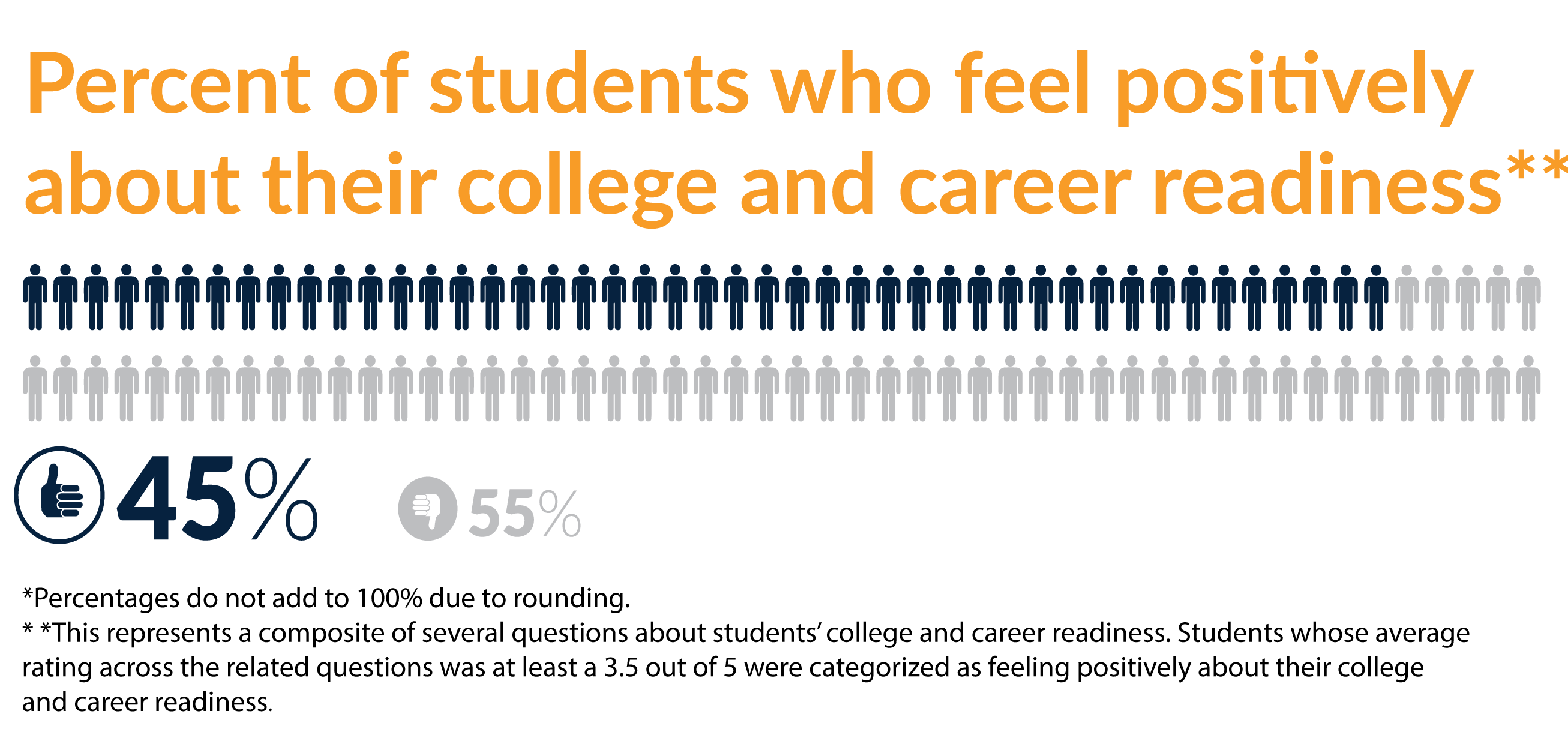 Youth Truth Report: Learning from Student Voice: College and Career Readiness 2016,
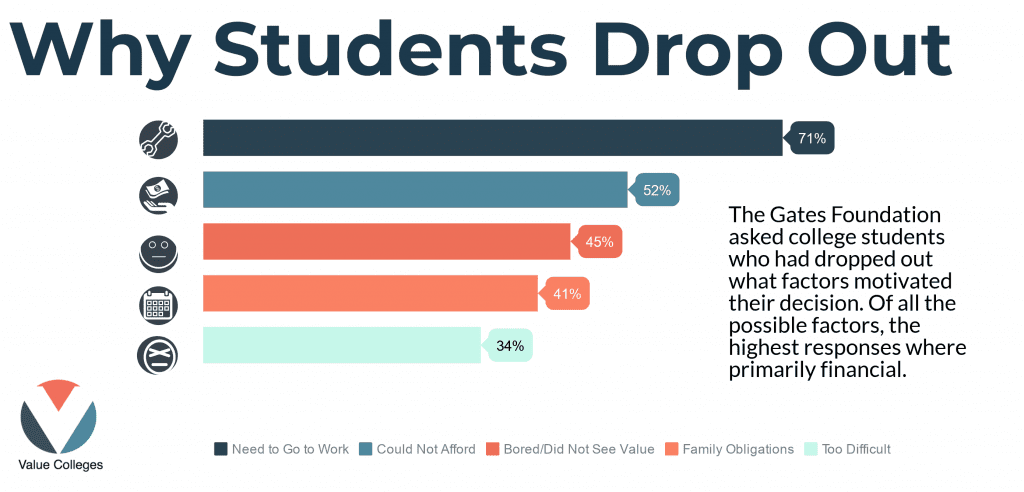 Gates Foundation, 2010.
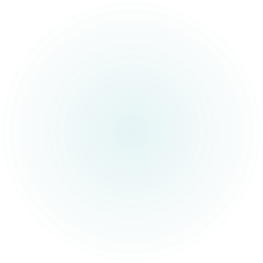 Post High School Options
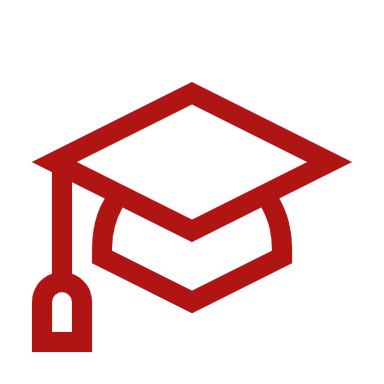 Job Training
Vocational School
Apprenticeships

College Education
Associate’s Degree
Bachelor’s Degree
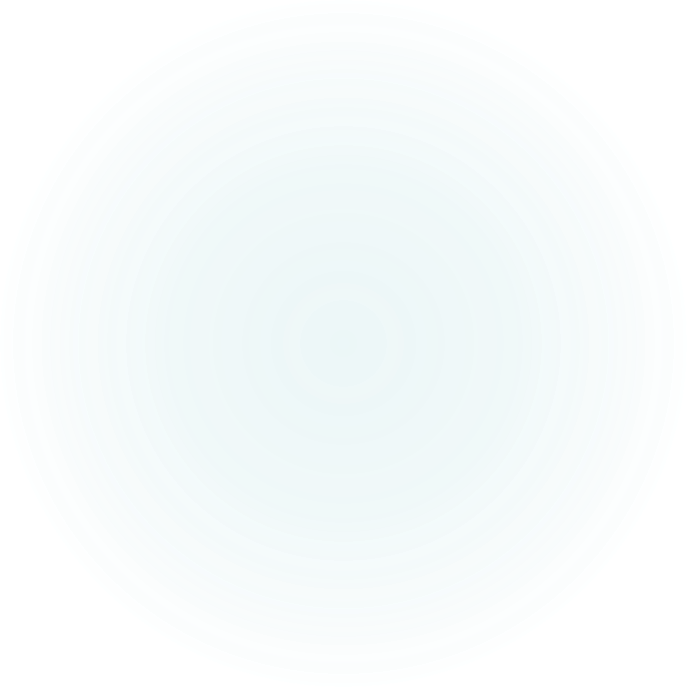 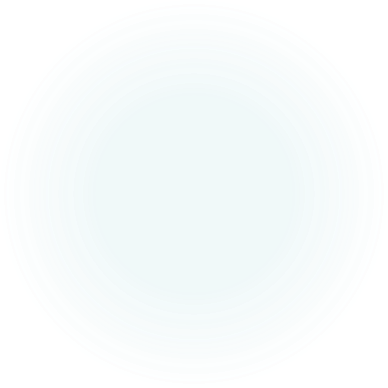 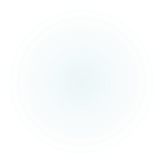 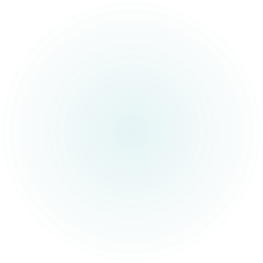 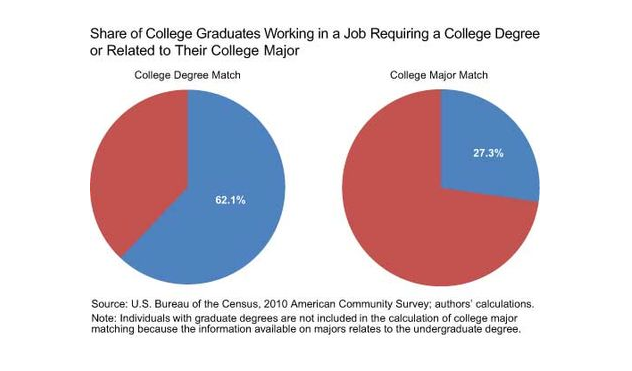 Only 27% of college graduates work in a job related to their 
college major.
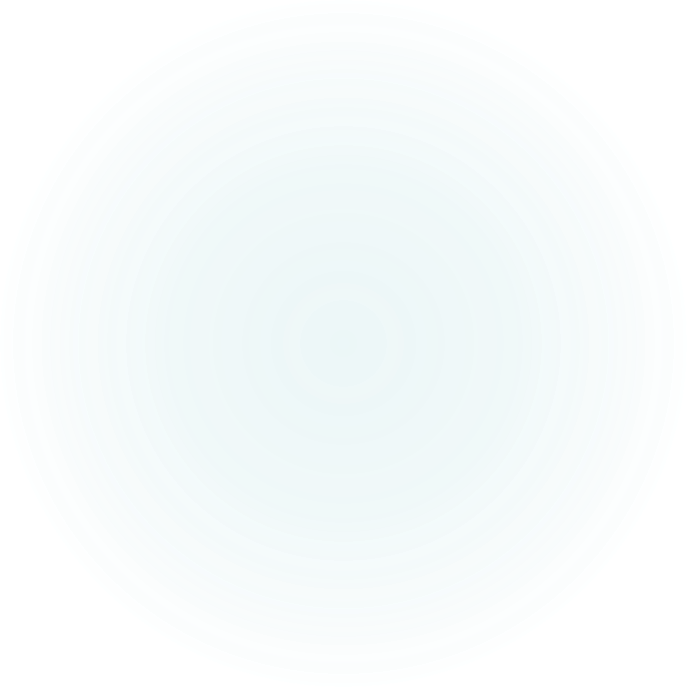 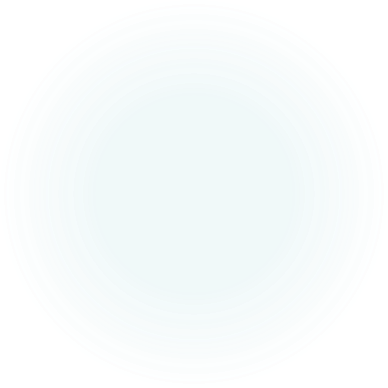 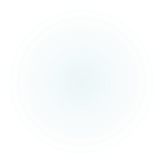 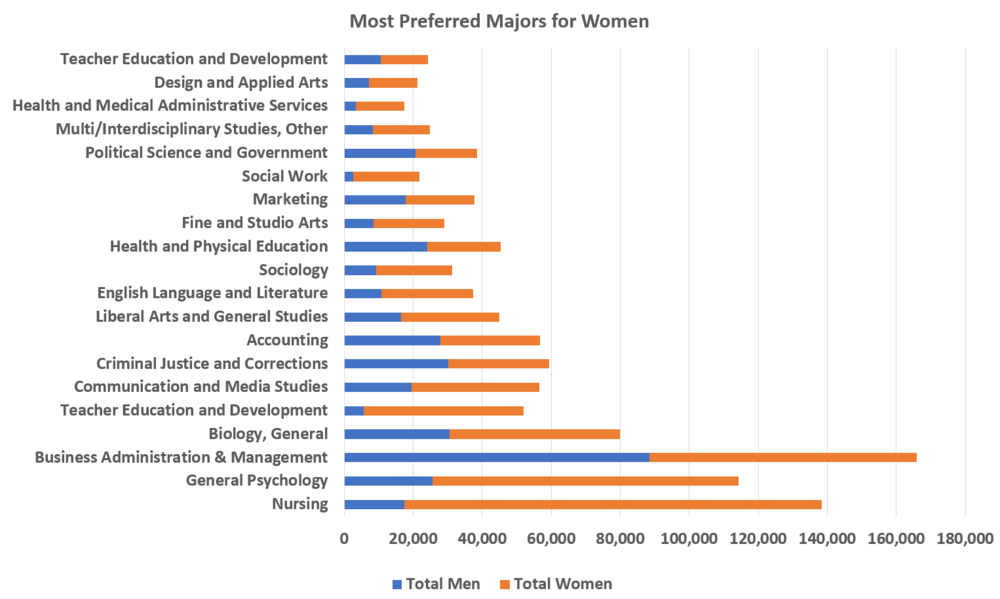 College Factual Report, 2017
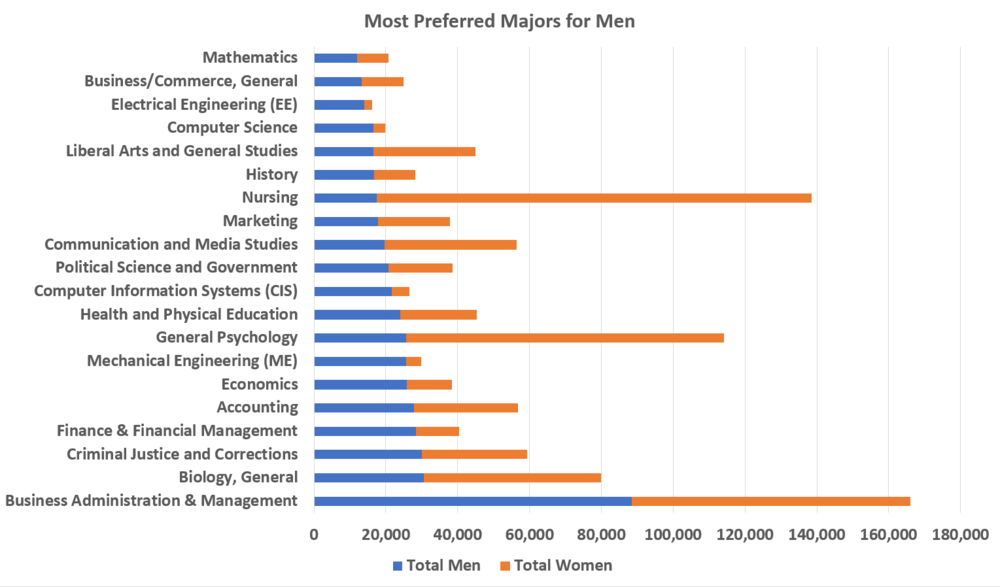 College Factual Report, 2017
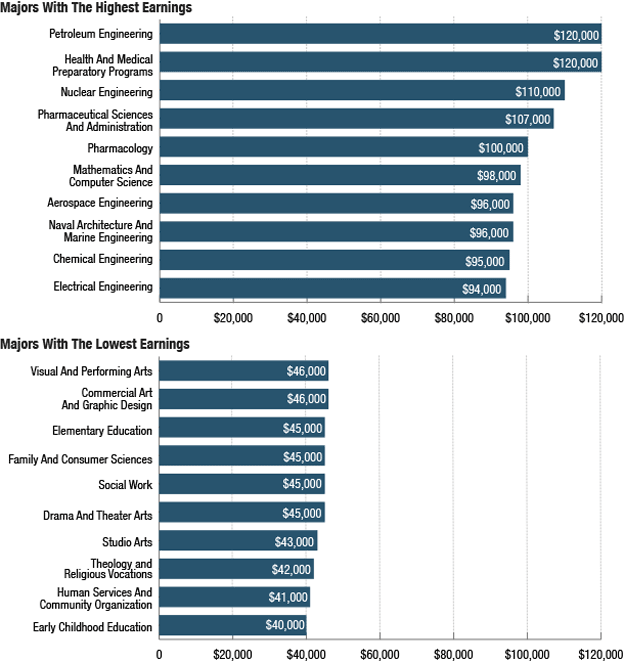 NPR Planet Money, 2013
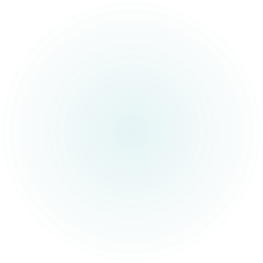 College & Career Planning is a Series of Financial Decisions
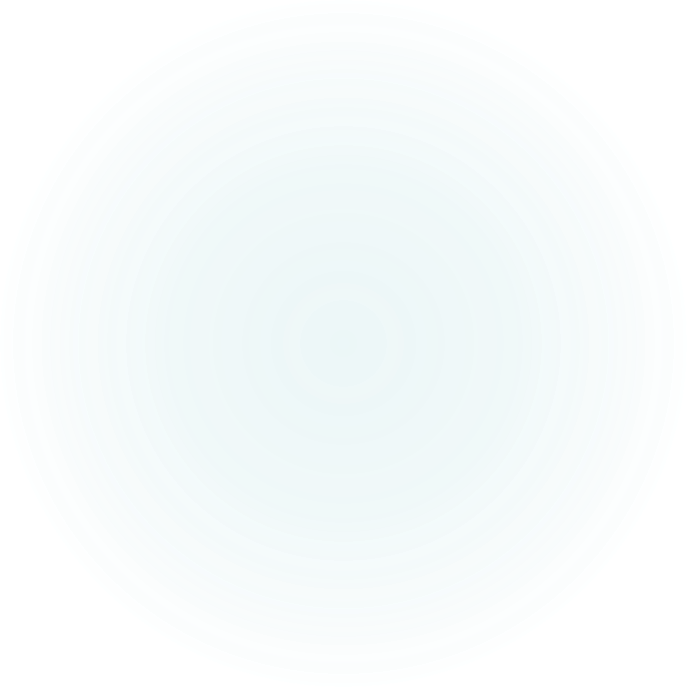 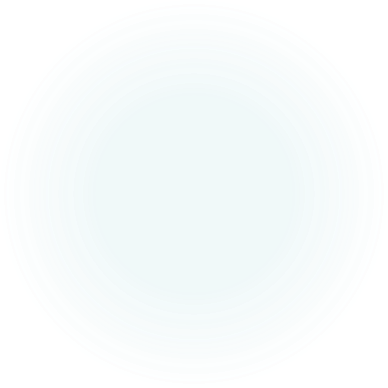 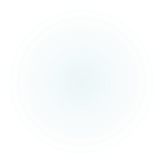 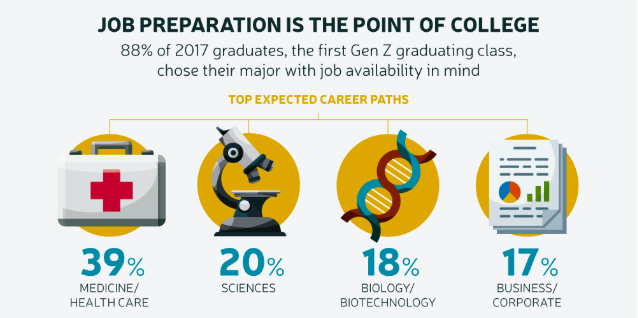 Next Gen Personal Finance
Career Planning
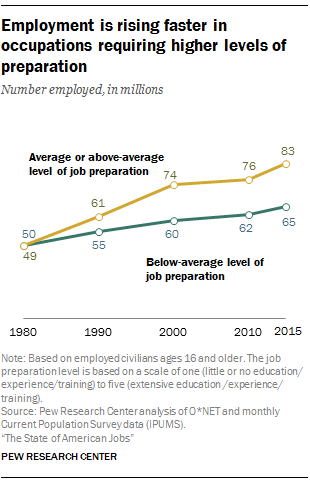 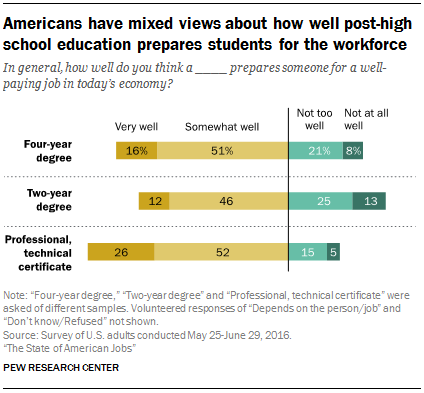 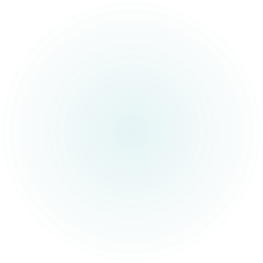 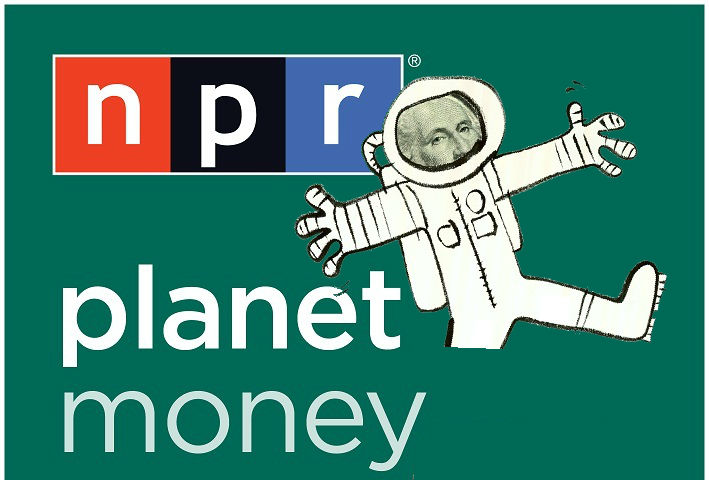 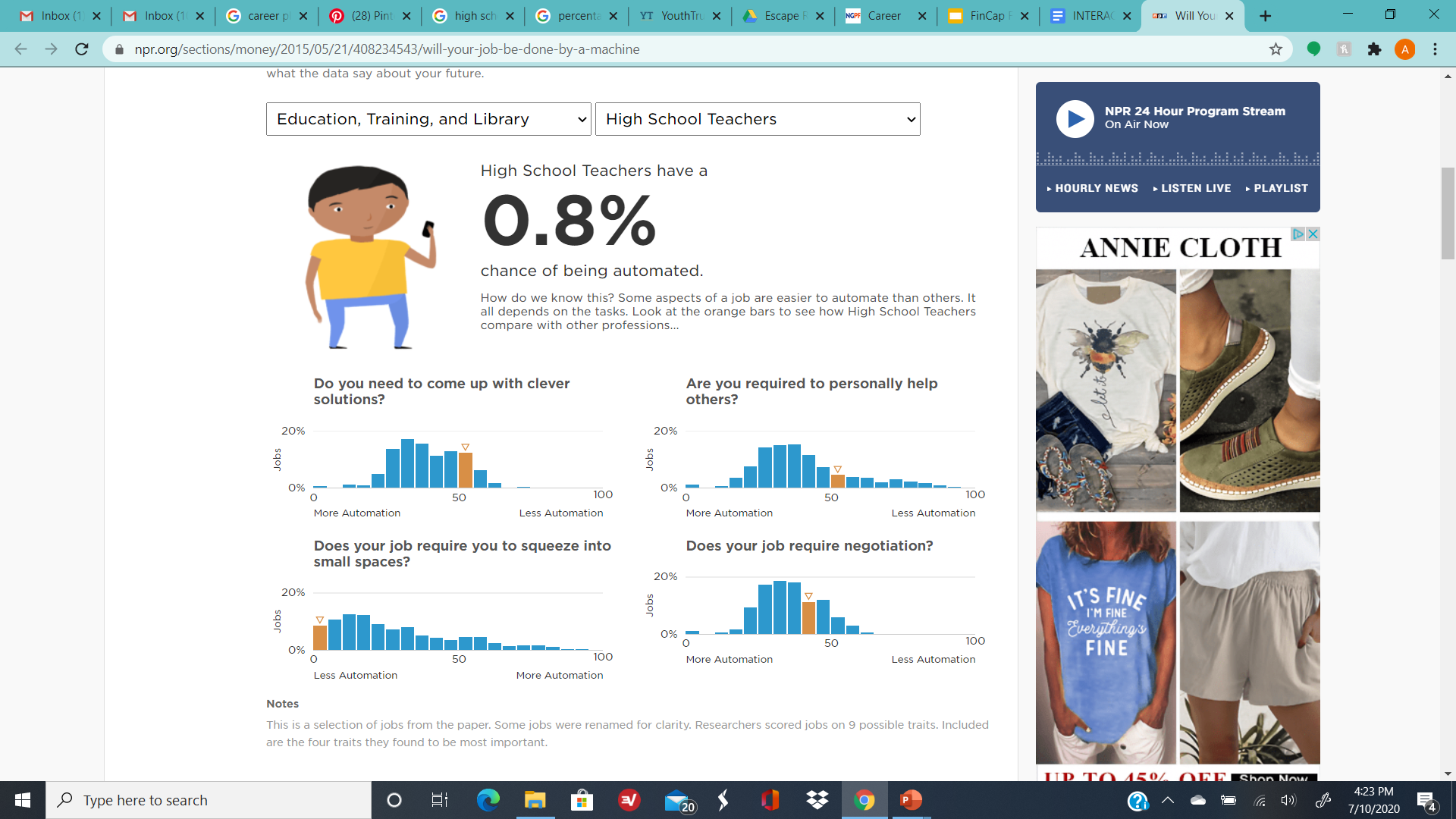 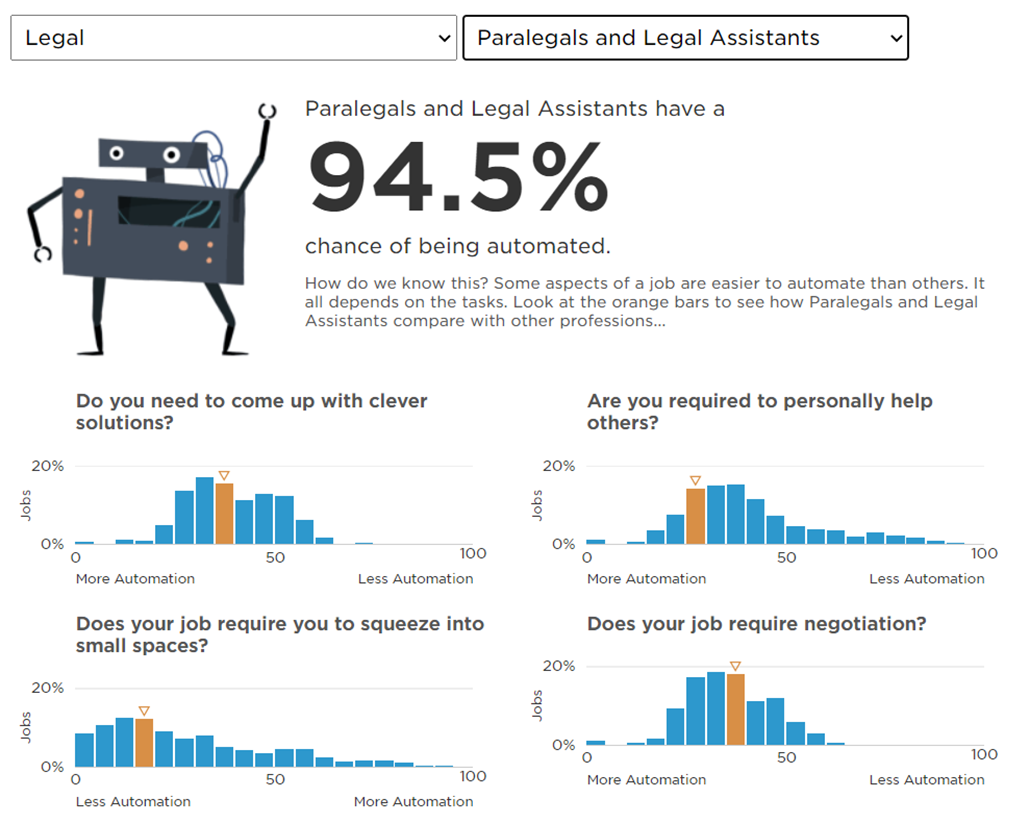 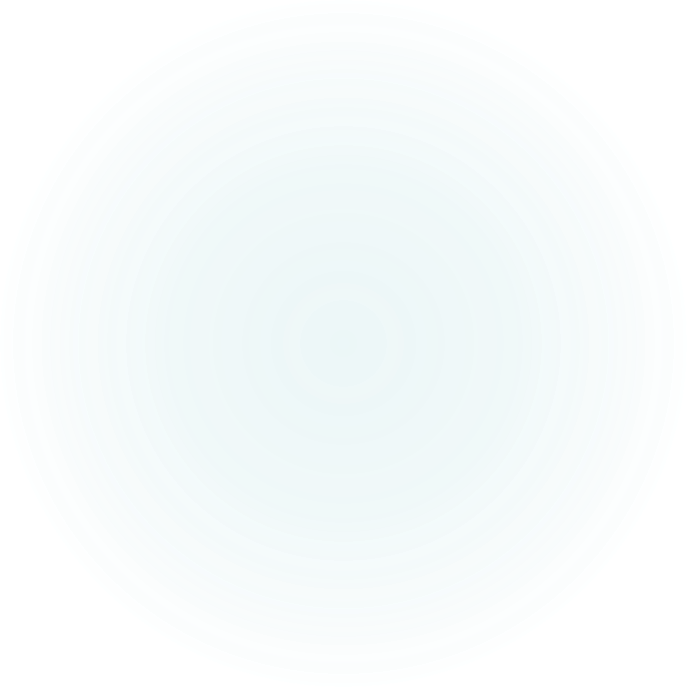 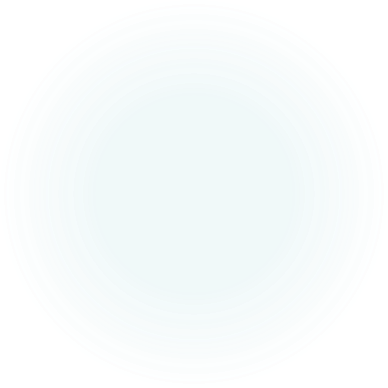 Jobs and Automation
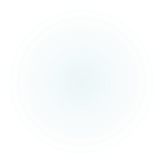 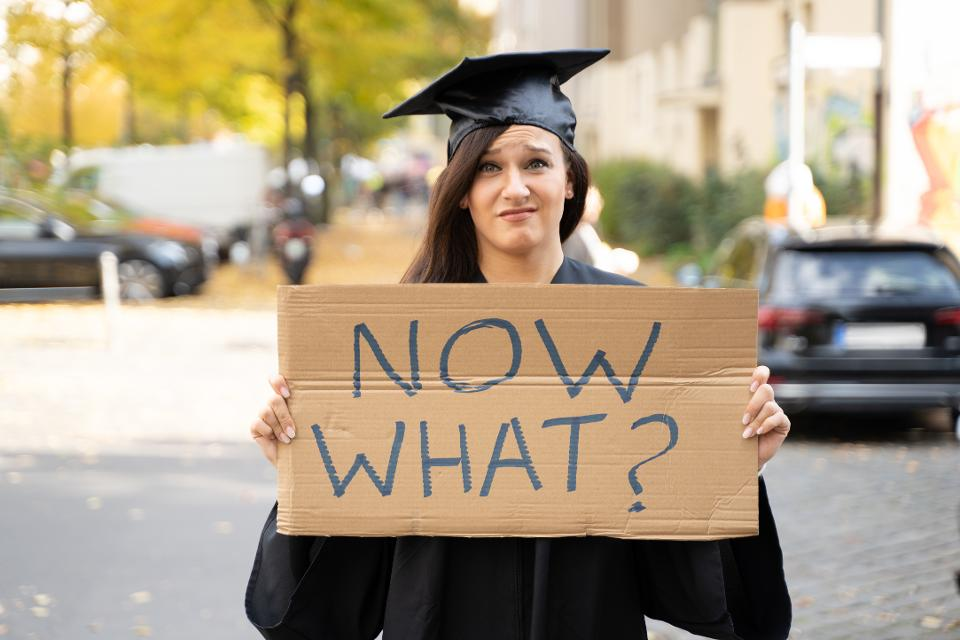 Career Planning During and Post 
COVID-19
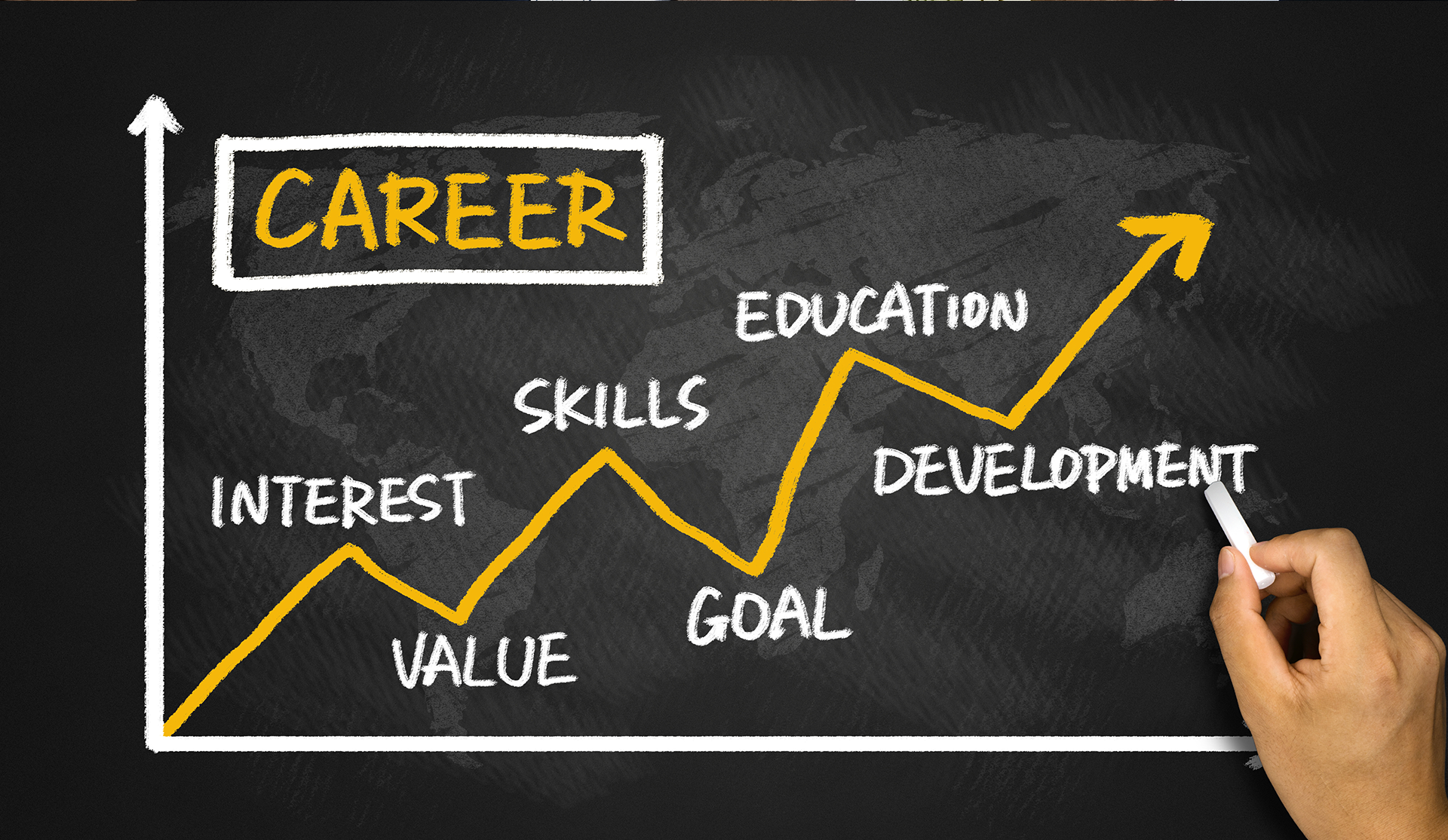 What's the #1 predictor of career success?
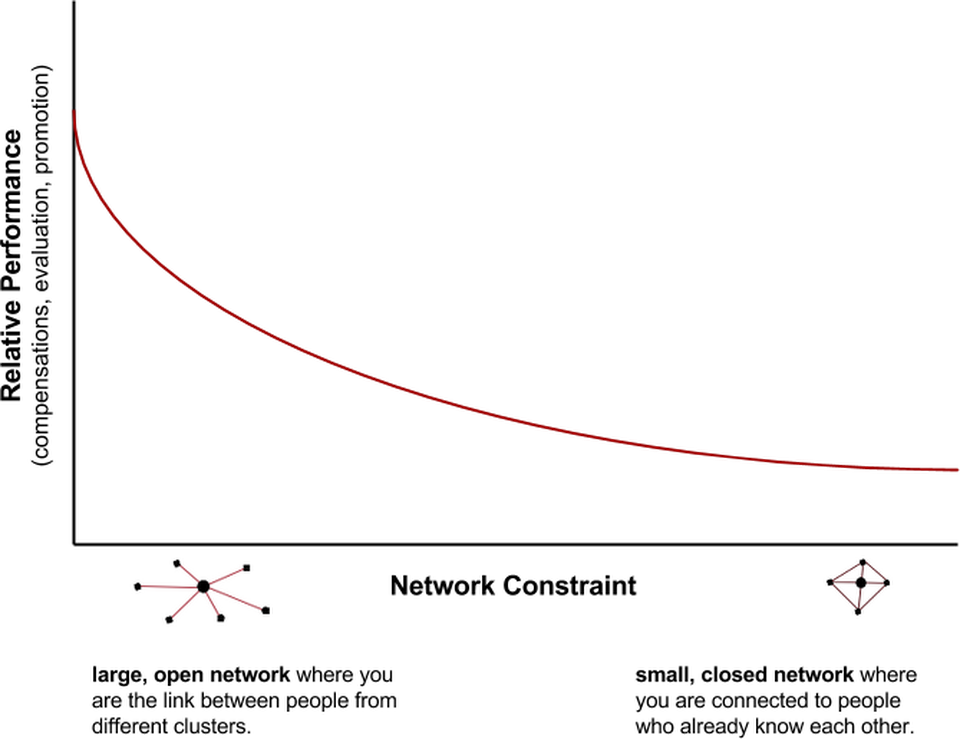 Answer: Having an open network.
Next Gen Personal Finance
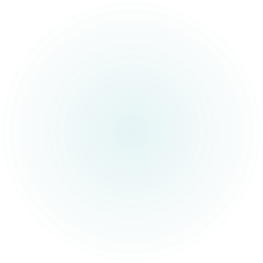 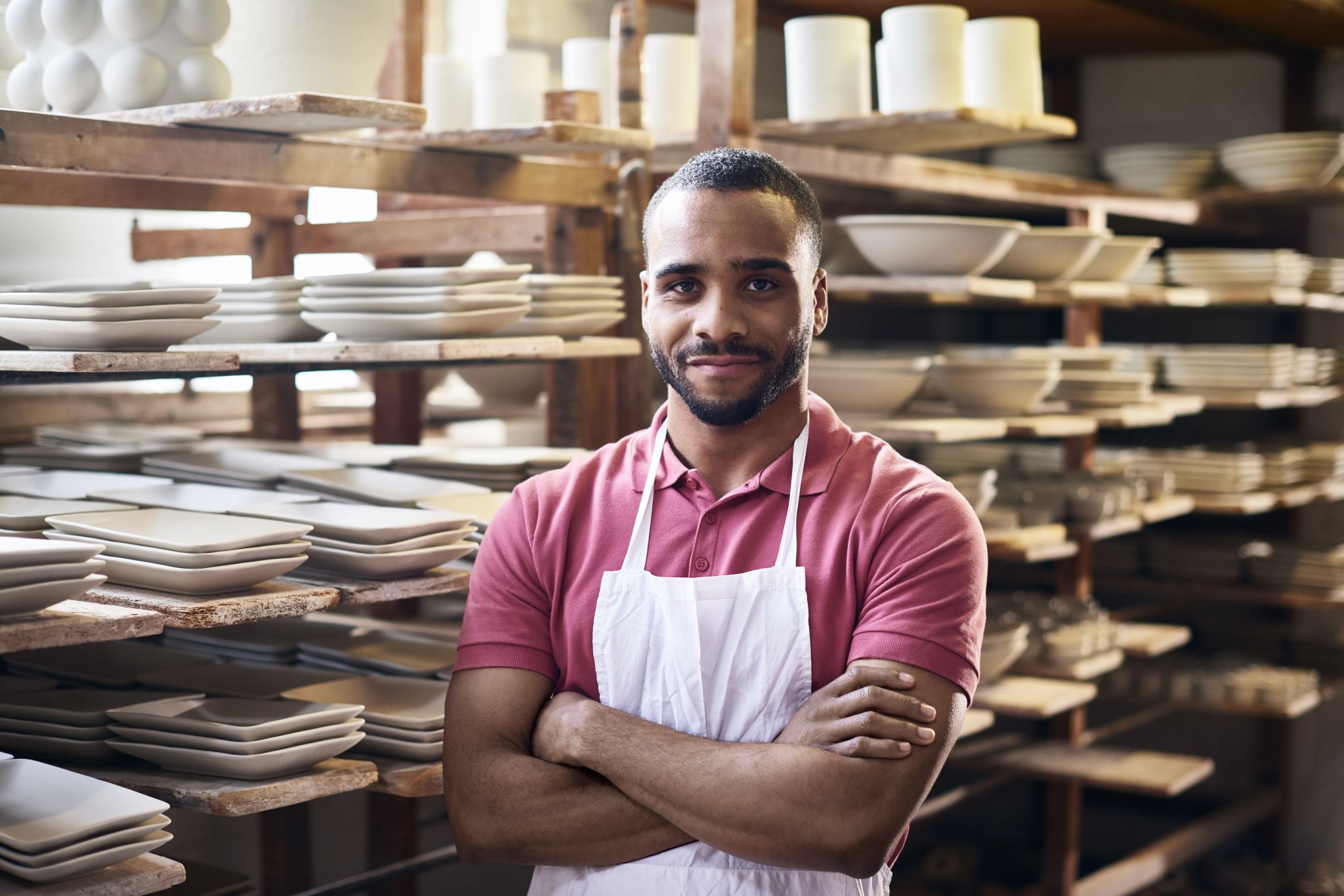 “Every success story is a tale of constant adapting, revision and change.”
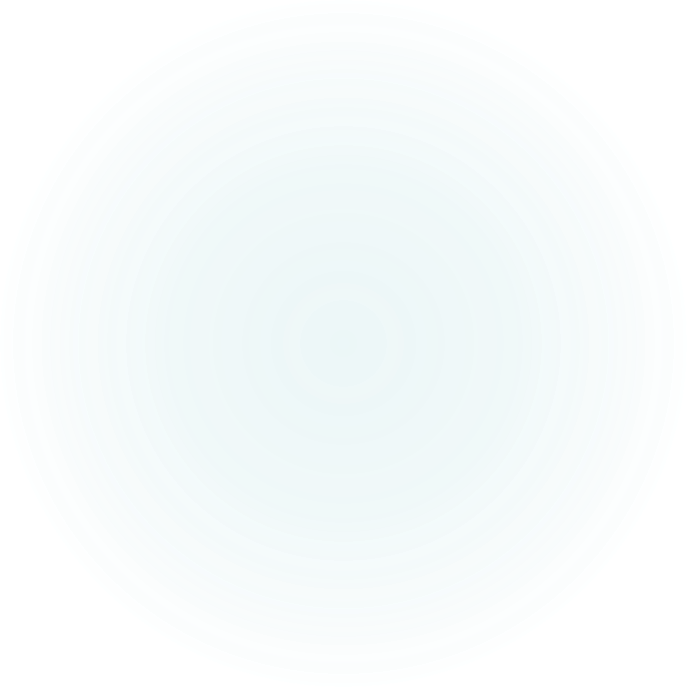 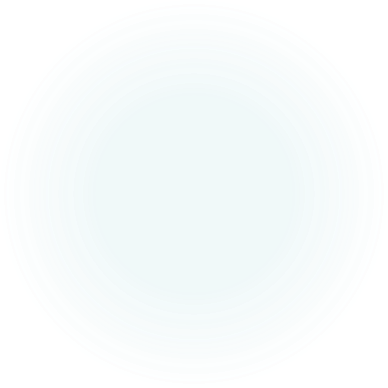 Richard Branson
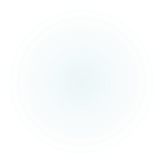 Q & A
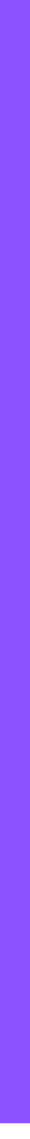 Important info

Roll will be taken throughout the Summit. 
You must attend three full sessions to receive a stipend.
Complete the follow up assignment at                                          utahjumpstart.org/2020Summit                                                                        to receive 0.5 USBE credit. 
          LAST CALL! 
Confirm your address in Eventbrite. Checks may be delayed or forfeited if your address is missing.

Confirm your CACTUS number in Eventbrite.
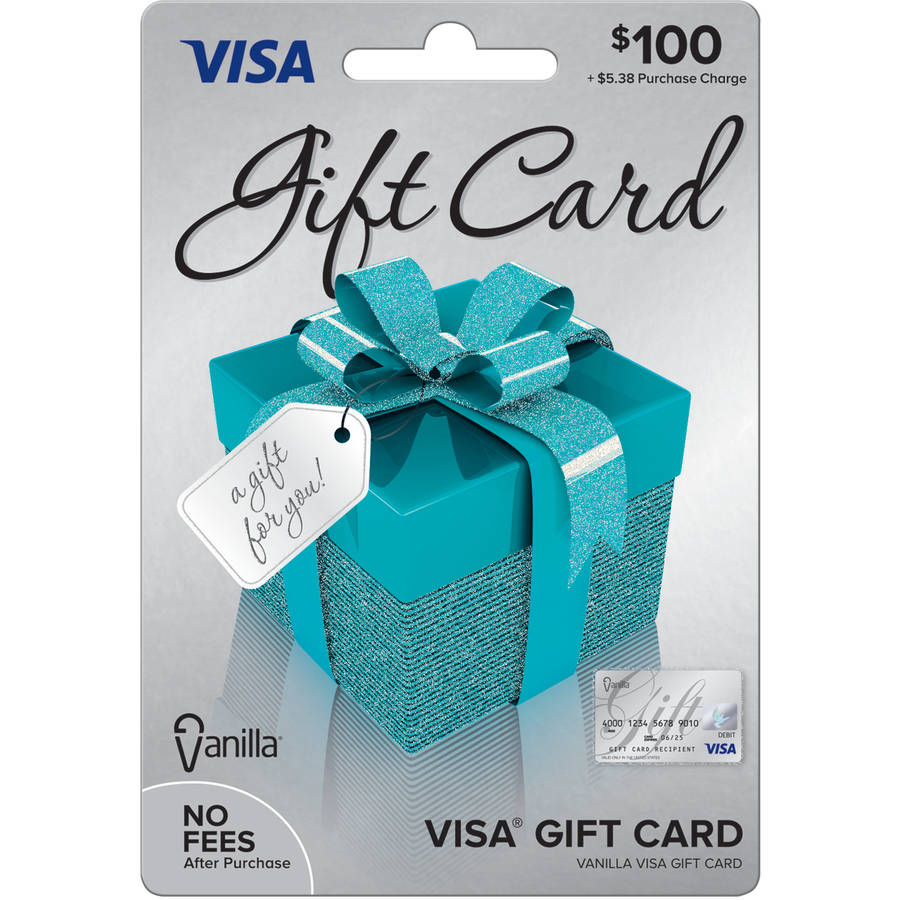 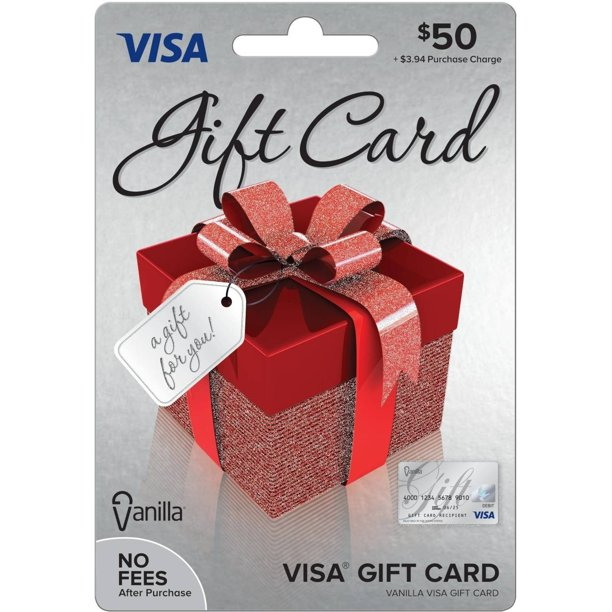 Homework
Survey
Relicensure points
Resources
utahjumpstart.org/2020Summit
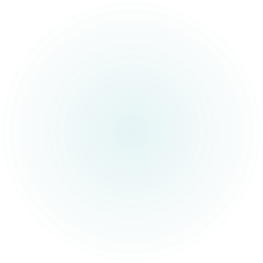 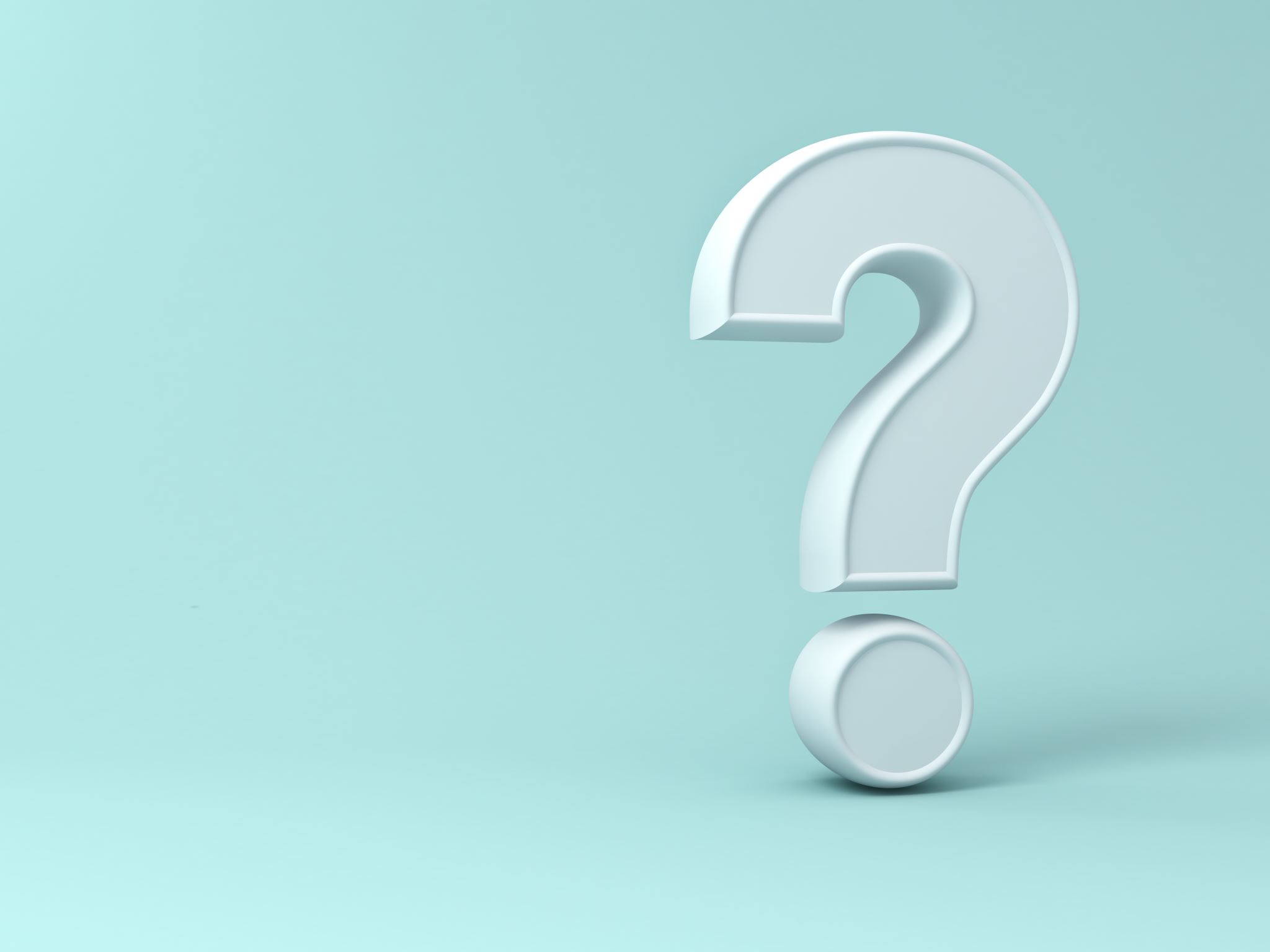 Question of the Session
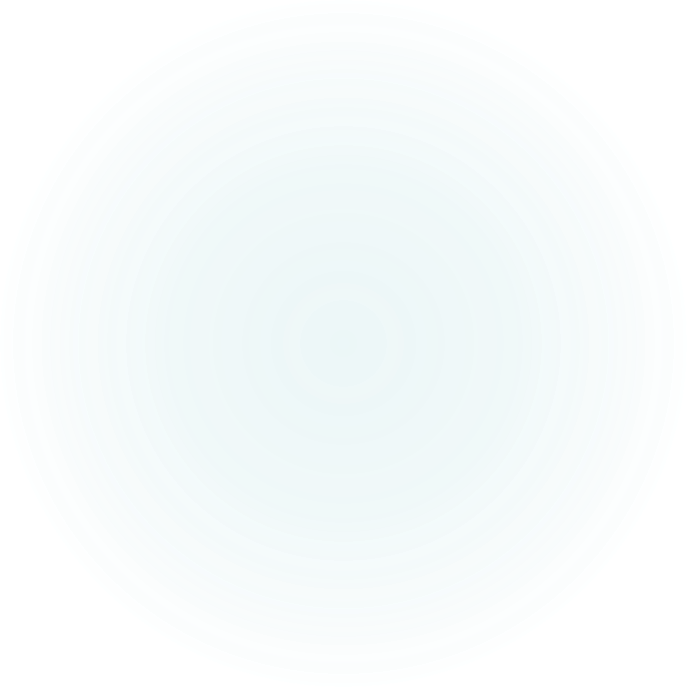 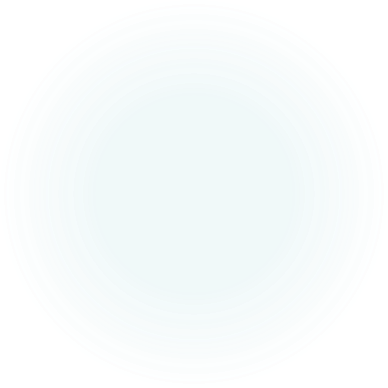 Answer to win a 
my529 Prize Pack!
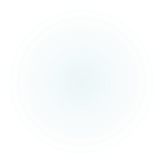